Perspectives on collaborative leadership: In higher education institutes implementing advancing practice education.
Leading together for sustainability in Advanced Practice Education
Slides developed using Canva.
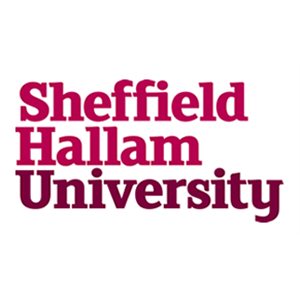 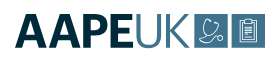 [Speaker Notes: Melanie Clarkson
Programme Lead for the accredited MSc ACP RONC
Committee member for Association of advanced practice educators. AAPE
DD for  Advanced practice research academy APRA-UK]
Aims
Why do it?
What does it look like?
Enablers and challenges.

Demonstrated through a current case study
Leading together for sustainability in Advanced Practice Education
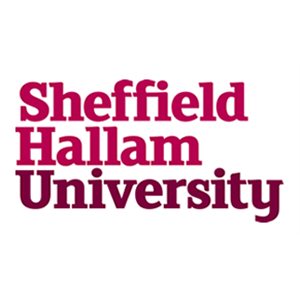 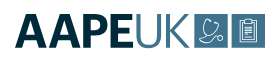 Why?
Sustainability in niche programmes
Sharing of best practice in unique challenges.
Innovation of programme design
Sharing educational resources
Alignment of stakeholder needs
Leading together for sustainability in Advanced Practice Education
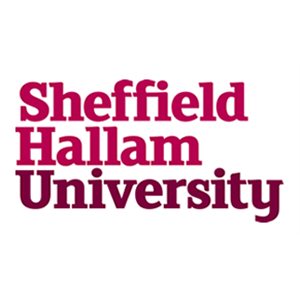 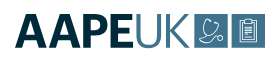 Shared vision and goals wider than the HEI.
Our professional values are still aligned with the NHS constitution and our HEI values and mission.
We still want to make a difference to our patients and healthcare.
We all want sustainable, effective and efficient programmes to develop the health and social care workforce.
Leading together for sustainability in Advanced Practice Education
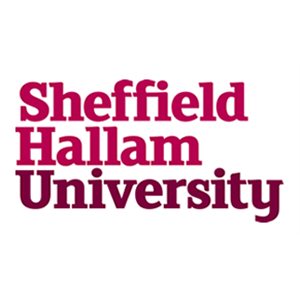 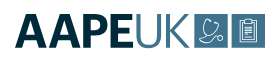 [Speaker Notes: However, the HEI business model perhaps doesn’t allow this flexibility due to intellectual property, marketing information and the current financial climate.]
What does it look like?
The benefits of collaboration include sharing new perspectives across national and disciplinary boundaries, pooling scarce resources and as a means of mentoring inexperienced academics (Macfarlane, 2017)

It doesn’t have to be sharing intellectual property.

Important in the dynamic challenges that HEIs face through fiscal issues, academic workforce demands and demands from the Healthcare workforce (a local course in a niche area).
Leading together for sustainability in Advanced Practice Education
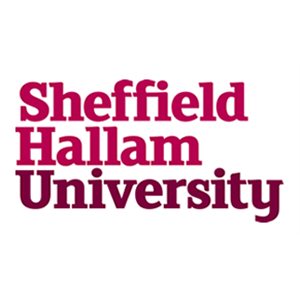 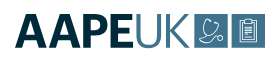 Collaboration as a moral continuum
Adapted from- Macfarlane, B. (2017). The paradox of collaboration: a moral continuum. Higher Education Research & Development, 36(3), 472-485.
Leading together for sustainability in Advanced Practice Education
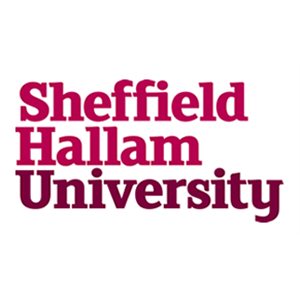 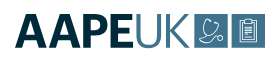 Enablers and challenges
Just like collaboration in research we aim to develop impactful programmes that benefit healthcare and the institution.
Commissioned projects and funding opportunities encourage collaboration and innovation. 
We are the leaders in this space who can encourage this development through MOUs, Visiting lecturer/professorship.

Managing conflict
Gain support from your systems leaders within the HEIs
Speak in the same terminology
Intellectual property
QAA standards
Fiscal issues
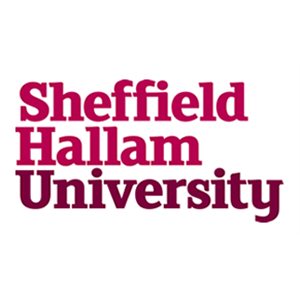 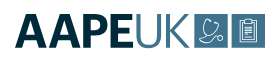 [Speaker Notes: Overcoming traditional hierarchical structures that resist participatory approaches.

Improved Outcomes: Collectively impact problem-solving.

Greater Trust: Respect for each others' values and what they bring

Enhanced Reputation: Personally, and for the institution as a commitment to inclusivity and innovation.

Sustainability: Ensures long-term success through shared accountability (critical friend, visiting lecturer, external examiner).]
Take home message
Collaborative leadership across higher educational institutions regionally, nationally and internationally allows us to benefit from a collective and innovative group of academics.

 For those who HEIs who enact this model should be able to adapt to challenge of demands.
Leading together for sustainability in Advanced Practice Education
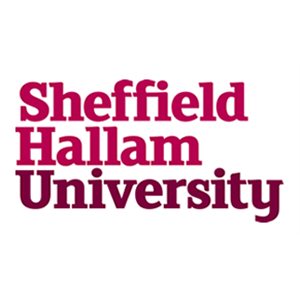 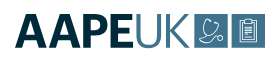 Thank you!
Melanie Clarkson
m.clarkson@shu.ac.uk
Leading together for sustainability in Advanced Practice Education
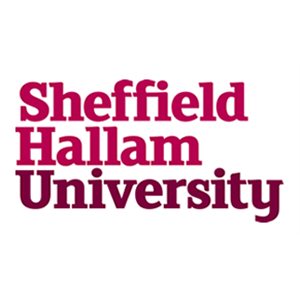 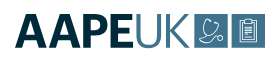 References
Macfarlane, B. (2017). The paradox of collaboration: a moral continuum. Higher Education Research & Development, 36(3), 472-485 https://www.tandfonline.com/doi/pdf/10.1080/07294360.2017.1288707?casa_token=BF4puDcnz2UAAAAA:H6FQz7binsFlD1_4obqWe6vkz83TFYT2o6Bf96eP03ilhwjfu3ibiqSquWmKuPI0gWn2phNXShAR .
Leading together for sustainability in Advanced Practice Education
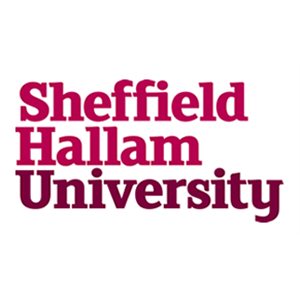 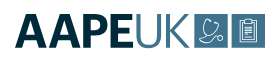